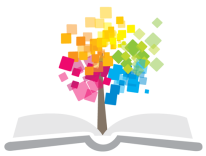 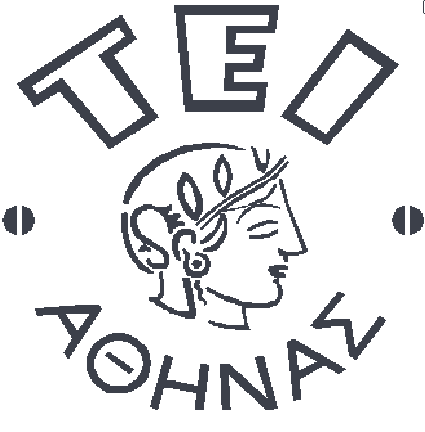 Ανοικτά Ακαδημαϊκά Μαθήματα στο ΤΕΙ Αθήνας
Αιματολογία Ι (Θ)
Ενότητα 3: Σφάλματα και διαγνωστικές παγίδες αιματολογικών εξετάσεων
Αναστάσιος Κριεμπάρδης
Τμήμα Ιατρικών εργαστηρίων
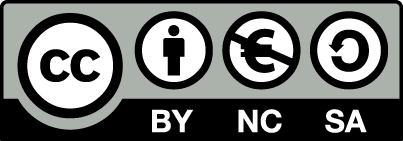 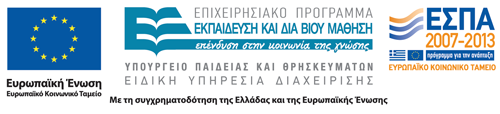 Παραπεμπτικά
Εύχρηστα.
Χρήση η ώρα αιμοληψίας.
Σήμανση σε περίπτωση μολυσματικής νόσου.
Κλινική εκτίμηση ασθενή.
Πιθανή αιμορραγία.
Επείγον;
1
Αιμοληψία
Δείγμα; 
EDTA ολικό αίμα.
Σωστή αναλογία αίματος και αντιπηκτικού;
Γιατί;
Περισσότερο αίμα; Θρόμβους.
Λιγότερο αίμα; Αραίωση.
2
Γενική αίματος - EDTA
Καλιούχο άλας του EDTA.
ΠΡΟΣΟΧΗ δεν χρησιμοποιείται στις διαδικασίες πήξης του αίματος.
Αναστέλλει την υδρόλυση του ινωδογόνου.
Αποσταθεροποιεί τον παράγοντα V.
Κ2ΕDΤΑ & Κ3ΕDΤΑ.
4.55 +/- 0.85 mmol/l ή 1.50 +/- 0.25 mgr/ml.
Η ηπαρίνη; Συσσώρευση λευκοκυττάρων και αριθμητικές και μορφολογικές μεταβολές στα κύτταρα του αίματος.
3
Συγκέντρωση EDTA
Σε υψηλές συγκεντρώσεις:
Μορφολογικές διαταραχές των ουδετεροφίλων, μονοκυττάρων (συρρικνώσεις και εκφυλίσεις).
Μορφολογικές διαταραχές στα αιμοπετάλια (δισκοειδές σχήμα σε σφαιρικό).
Περίσσεια EDTA διόγκωση αιμοπεταλίων και κατακερματισμός τους (ψευδής θρομβοκυττάρωση).
Ελάττωση λευκών αιμοσφαιρίων σε 1-2 ώρες.
Η αιμοσφαιρίνη χαμηλή.
4
Μεταφορά και συντήρηση
Μέχρι 3 ώρες από την αιμοληψία.
Μετά από 3 ώρες έντονες μεταβολές.
Ο πυρήνας των λευκών αιμοσφαιρίων βάφεται ομοιογενής και στο πρωτόπλασμα εμφανίζονται κενοτόπια.
Τα ουδετερόφιλα εμφανίζουν διόγκωση λοβών του πυρήνα, απώλεια κοκκίων.
Ο πυρήνας των μονοκυττάρων και λεμφοκυττάρων εμφανίζει τριφυλλοειδή παραμόρφωση.
Τα αιμοπετάλια διογκώνονται και χάνουν την κοκκίωση τους.
Τα ερυθροκύτταρα εντός 6 ωρών σε RT αναλλοίωτα.
Μετά από 6 ώρες εμφανίζουν οδοντωτή παραμόρφωση.
5
Αριθμητικές διαταραχές
Αριθμός κυττάρων σταθερός μέχρι 24 ώρες.
Μετά από 4 ώρες εμφανίζεται μονοκυττάρωση.
Συντήρηση δείγματος στο ψυγείο καθυστερεί τις μεταβολές.
Μεταφορά δείγματος επηρεάζει τις τιμές λόγω ταρακουνήματος και από τις εναλλαγές θερμοκρασίας.
6
Επίδραση εξωτερικών παραγόντων
Ηλικία.
Φυλή. 
Φύλο (έμμηνος ρύση).
Διατροφή.
Υπερτριγλυκεριδαιμία.
Κύηση.
Άσκηση.
Υψόμετρο.
Κάπνισμα.
Μέθη.
Φάρμακα.
Θερμοκρασία.
Βιορυθμός και κιρκαδιανός ρυθμός.
7
Σφάλματα μετρήσεων
Συστηματικά 
Όλες τις μετρήσεις και προσδιορίζονται. 
Επηρεάζουν την αυθεντικότητα.
Σωστή η επαναληψιμότητα.
8
Σφάλματα μετρήσεων 1/2
Τυχαία
Απροσδιόριστη απόκλιση.
Δεν έχουν επαναληψιμότητα.
Ανήκουν στα τυχαία σφάλματα και τα λάθη.
Τα λάθη οφείλονται σε απροσεξία ή άγνοια.
9
Σφάλματα μετρήσεων 2/2
Οφειλόμενα σε ανωμαλία του δείγματος
Επηρεάζουν την αυθεντικότητα της μέτρησης.
Έχουν επαναληψιμότητα.
Δεν είναι συστηματικά αλλά τυχαία.
10
Είδη σφαλμάτων ανάλογα με το χρόνο εμφάνισης
Σφάλματα της προαναλυτικής φάσης
Συλλογή αίματος.
Κακός χειρισμός του δείγματος.
Σφάλματα της μεταναλυτικής φάσης 
Καταχώρηση αποτελέσματος.
Εκτύπωση.
Παράδοσης.
11
Εντοπισμός σφάλματος
Γενική αίματος και κλινική κατάσταση.
Ιστογράμματα και νεφελογράμματα.
Ερυθροκυτταρικοί δείκτες.
Υψηλή τιμή MCHC MCH σφάλμα. 
Πήγμα ή αιμόλυση δείγματος.
Επίστρωση και μικροσκόπηση.
Μηνύματα αναλυτή.
12
Σφάλματα στην αιμοσφαιρίνη
Προσοχή στον κανόνα του 1:3 (HCT : HB).
Θολερότητα δείγματος.
Λευκοκυττάρωση.
Υπερλιπιδαιμία.
Υπερχολερυθριναιμία.
Ηπαρίνη (> 10-20 IU/ml).
Παραπρωτεΐνη ή υπεργαμμασφαιριναιμία.
13
Σφάλματα στη μέτρηση RBCs
Ψευδή αυξημένα
Μεγάλα αιμοπετάλια.
Υψηλός αριθμός μικρών λεμφοκυττάρων.
Ψευδή ελαττωμένα 
Μικροκυττάρωση.
Σχιστοκυττάρωση.
Ψυχροσυγκολλητίνες.
Αιμόλυση.
14
Σφάλματα στον προσδιορισμό MCV
Πρόσφατο αίμα.
Συγκολλήσεις ερυθροκυττάρων αυξημένο MCV.
Υψηλός αριθμός μικρών λεμφοκυττάρων.
Ψυχροσυγκολλητίνες.
Υπεργλυκαιμία.
Υπερνατριαιμία.
Μεγάλη ουραιμία.
15
Αιματοκρίτης και δείκτες
Έμμεσος τρόπος.
Ηt = RBC x MCV.
MCH = Hb/RBC..
MCHC = Hb/Ht = Hb/RBC x MCV.
Σφάλματα από τις τιμές Hb και ΗCT.
16
Αιμοπετάλια
Μηνύματα αναλυτών.
Ιστόγραμμα αιμοπεταλίων.
Κλινική κατάσταση ασθενή.
Συσσωρεύσεις.
Γιγάντια αιμοπετάλια.
ΠΡΟΣΟΧΗ: επίχρισμα αίματος.
17
Ψευδής θρομβοπενία
Συσσωρεύσεις.
Ενεργοποίηση αιμοπεταλίων.
EDTA.
Γιγάντια αιμοπετάλια.
Δορυφορισμός αιμοπεταλίων.
18
Ψευδής θρομβοκυττάρωση
Μικροκυτταρικά ερυθροκύτταρα.
Σχιστοκύτταρα.
Υπερλιπιδαιμία.
Κρυοσφαιρινες.
Βακτηριαιμία.
Μύκητες στο αίμα.
Ηλεκτρονικός θόρυβος.
19
Λευκά αιμοσφαίρια
Ψευδής λευκοκυττάρωση 
Ερυθροβλάστες.
Ανθεκτικά στη λύση ερυθροκύτταρα.
Γιγάντια αιμοπεταλια.
Συγκολλήσεις αιμοπεταλίων.
Παράσιτα ελονοσίας.
Κρύσταλλοι κρυοσφαιριναιμίας.
20
Συνήθεις περιπτώσεις 1/8
Συσσώρευση αιμοπεταλίων 
Τρόπος εντοπισμού 
Θρομβοπενία.
Ύποπτες επισημάνσεις στα αιμοπετάλια.
Παρεμβολή στα ερυθροκύτταρα.
Αιμόλυση.
Επηρεάζεται:
Θρομβοπενία.
Ερυθροκυττάρωση.
Υψηλός αιματοκρίτης.
Λευκοκυττάρωση.
Υψηλό MCV.
Χαμηλό MCH, MCHC.
Νέο δείγμα
21
Συνήθεις περιπτώσεις 2/8
Έντονη μικροκυττάρωση ή σχιστοκύτταρα 
Τρόπος εντοπισμού 
Πύλη εισόδου στο ιστόγραμμα των ερυθρών.
Κακή καμπύλη αιμοπεταλίων.
Ύποπτες επισημάνσεις.
Δείκτες ερυθροκυττάρων .
Επηρεάζεται:
Θρομβοκυττάρωση.
Ερυθροπενία.
Υψηλό MCV.
Υψηλό MCH, MCHC.
Επίχρισμα αίματος &
PCV
22
Συνήθεις περιπτώσεις 3/8
Ψυχροσυγκολλητίνες 
Τρόπος εντοπισμού 
Hb x3 = HCT.
Ερυθροπενία.
Χαμηλός HCT.
MCH, MCHC μη προσδιορισμός.
Επηρεάζεται:
Χαμηλός αιματοκρίτης.
Ερυθροπενία.
Υψηλό MCV.
Υψηλό MCH, MCHC.
Λευκοκυττάρωση.
Επώαση στους 37οC
23
Συνήθεις περιπτώσεις 4/8
Ψυχροσυγκολλητίνες 
Τρόπος εντοπισμού 
Hb x3 = HCT.
Πλάσμα θολό.
Ασυμφωνία άμεσου και έμμεσου MCHC .
Επηρεάζεται:
Υψηλή αιμοσφαιρίνη.
Υψηλό MCH.
Υψηλό MCHC.
Πλάσμα ασθενή ως τυφλό
Αντικατάσταση πλάσματος
από ισότονο
24
Συνήθεις περιπτώσεις 5/8
Υπεργλυκαιμία 
Τρόπος εντοπισμού 
Διάγνωση.
Επηρεάζεται:
Υψηλός αιματοκρίτης.
Υψηλό MCV.
Χαμηλό MCHC.
Αραίωση με ισότονο
25
Συνήθεις περιπτώσεις 6/8
Λευκοκυττάρωση και λεμφοκυττάρωση  
Τρόπος εντοπισμού 
Λευκά αιμοσφαίρια > 100.000/μl.
Έντονα λεμφοκυτταρικός τύπος.
Επηρεάζεται:
Υψηλός αιματοκρίτης.
Υψηλή αιμοσφαιρίνη.
Ερυθροκυττάρωση.
Υψηλό MCV.
Χαμηλό MCHC, MCHC.
PVC
Μέτρηση αιμοσφαιρίνης
Αφαίρεση λευκοκυττάρων
Διόρθωση δεικτών
26
Συνήθεις περιπτώσεις 7/8
Θραύσματα λευκών αιμοσφαιρίων 
Τρόπος εντοπισμού 
Διάγνωση.
Κακή καμπύλη αιμοπεταλίων.
Πύλη εισόδου στα ερυθροκύτταρα.

Επηρεάζεται:
Θρομβοκυττάρωση.
Ερυθροκυττάρωση.
Υψηλό MCV.
Χαμηλό MCC.
Επίχρισμα
27
Συνήθεις περιπτώσεις 8/8
Σχήμα 
Τρόπος εντοπισμού 
Διάγνωση.
Υποχρωμία.
Επηρεάζεται:
Χαμηλός αιματοκρίτης. 
Χαμηλό MCV.
Υψηλό MCHC.
PVC
MCV=PVC/RBCs
MCHC=Hb/PVC
28
Τέλος Ενότητας
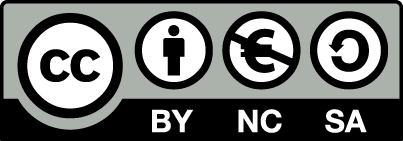 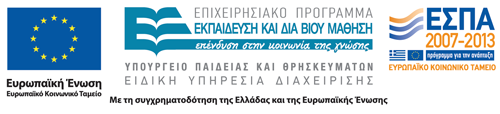 Σημειώματα
Σημείωμα Αναφοράς
Copyright Τεχνολογικό Εκπαιδευτικό Ίδρυμα Αθήνας, Αναστάσιος Κριεμπάρδης 2014. Αναστάσιος Κριεμπάρδης. «Αιματολογία Ι (Θ). Ενότητα 3: Σφάλματα και διαγνωστικές παγίδες αιματολογικών εξετάσεων». Έκδοση: 1.0. Αθήνα 2014. Διαθέσιμο από τη δικτυακή διεύθυνση: ocp.teiath.gr.
Σημείωμα Αδειοδότησης
Το παρόν υλικό διατίθεται με τους όρους της άδειας χρήσης Creative Commons Αναφορά, Μη Εμπορική Χρήση Παρόμοια Διανομή 4.0 [1] ή μεταγενέστερη, Διεθνής Έκδοση.   Εξαιρούνται τα αυτοτελή έργα τρίτων π.χ. φωτογραφίες, διαγράμματα κ.λ.π., τα οποία εμπεριέχονται σε αυτό. Οι όροι χρήσης των έργων τρίτων επεξηγούνται στη διαφάνεια  «Επεξήγηση όρων χρήσης έργων τρίτων». 
Τα έργα για τα οποία έχει ζητηθεί άδεια  αναφέρονται στο «Σημείωμα  Χρήσης Έργων Τρίτων».
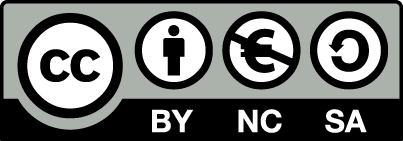 [1] http://creativecommons.org/licenses/by-nc-sa/4.0/ 
Ως Μη Εμπορική ορίζεται η χρήση:
που δεν περιλαμβάνει άμεσο ή έμμεσο οικονομικό όφελος από την χρήση του έργου, για το διανομέα του έργου και αδειοδόχο
που δεν περιλαμβάνει οικονομική συναλλαγή ως προϋπόθεση για τη χρήση ή πρόσβαση στο έργο
που δεν προσπορίζει στο διανομέα του έργου και αδειοδόχο έμμεσο οικονομικό όφελος (π.χ. διαφημίσεις) από την προβολή του έργου σε διαδικτυακό τόπο
Ο δικαιούχος μπορεί να παρέχει στον αδειοδόχο ξεχωριστή άδεια να χρησιμοποιεί το έργο για εμπορική χρήση, εφόσον αυτό του ζητηθεί.
Επεξήγηση όρων χρήσης έργων τρίτων
Δεν επιτρέπεται η επαναχρησιμοποίηση του έργου, παρά μόνο εάν ζητηθεί εκ νέου άδεια από το δημιουργό.
©
διαθέσιμο με άδεια CC-BY
Επιτρέπεται η επαναχρησιμοποίηση του έργου και η δημιουργία παραγώγων αυτού με απλή αναφορά του δημιουργού.
διαθέσιμο με άδεια CC-BY-SA
Επιτρέπεται η επαναχρησιμοποίηση του έργου με αναφορά του δημιουργού, και διάθεση του έργου ή του παράγωγου αυτού με την ίδια άδεια.
διαθέσιμο με άδεια CC-BY-ND
Επιτρέπεται η επαναχρησιμοποίηση του έργου με αναφορά του δημιουργού. 
Δεν επιτρέπεται η δημιουργία παραγώγων του έργου.
διαθέσιμο με άδεια CC-BY-NC
Επιτρέπεται η επαναχρησιμοποίηση του έργου με αναφορά του δημιουργού. 
Δεν επιτρέπεται η εμπορική χρήση του έργου.
Επιτρέπεται η επαναχρησιμοποίηση του έργου με αναφορά του δημιουργού
και διάθεση του έργου ή του παράγωγου αυτού με την ίδια άδεια.
Δεν επιτρέπεται η εμπορική χρήση του έργου.
διαθέσιμο με άδεια CC-BY-NC-SA
διαθέσιμο με άδεια CC-BY-NC-ND
Επιτρέπεται η επαναχρησιμοποίηση του έργου με αναφορά του δημιουργού.
Δεν επιτρέπεται η εμπορική χρήση του έργου και η δημιουργία παραγώγων του.
διαθέσιμο με άδεια 
CC0 Public Domain
Επιτρέπεται η επαναχρησιμοποίηση του έργου, η δημιουργία παραγώγων αυτού και η εμπορική του χρήση, χωρίς αναφορά του δημιουργού.
Επιτρέπεται η επαναχρησιμοποίηση του έργου, η δημιουργία παραγώγων αυτού και η εμπορική του χρήση, χωρίς αναφορά του δημιουργού.
διαθέσιμο ως κοινό κτήμα
χωρίς σήμανση
Συνήθως δεν επιτρέπεται η επαναχρησιμοποίηση του έργου.
Διατήρηση Σημειωμάτων
Οποιαδήποτε αναπαραγωγή ή διασκευή του υλικού θα πρέπει να συμπεριλαμβάνει:
το Σημείωμα Αναφοράς
το Σημείωμα Αδειοδότησης
τη δήλωση Διατήρησης Σημειωμάτων
το Σημείωμα Χρήσης Έργων Τρίτων (εφόσον υπάρχει)
μαζί με τους συνοδευόμενους υπερσυνδέσμους.
Χρηματοδότηση
Το παρόν εκπαιδευτικό υλικό έχει αναπτυχθεί στo πλαίσιo του εκπαιδευτικού έργου του διδάσκοντα.
Το έργο «Ανοικτά Ακαδημαϊκά Μαθήματα στο ΤΕΙ Αθηνών» έχει χρηματοδοτήσει μόνο την αναδιαμόρφωση του εκπαιδευτικού υλικού. 
Το έργο υλοποιείται στο πλαίσιο του Επιχειρησιακού Προγράμματος «Εκπαίδευση και Δια Βίου Μάθηση» και συγχρηματοδοτείται από την Ευρωπαϊκή Ένωση (Ευρωπαϊκό Κοινωνικό Ταμείο) και από εθνικούς πόρους.
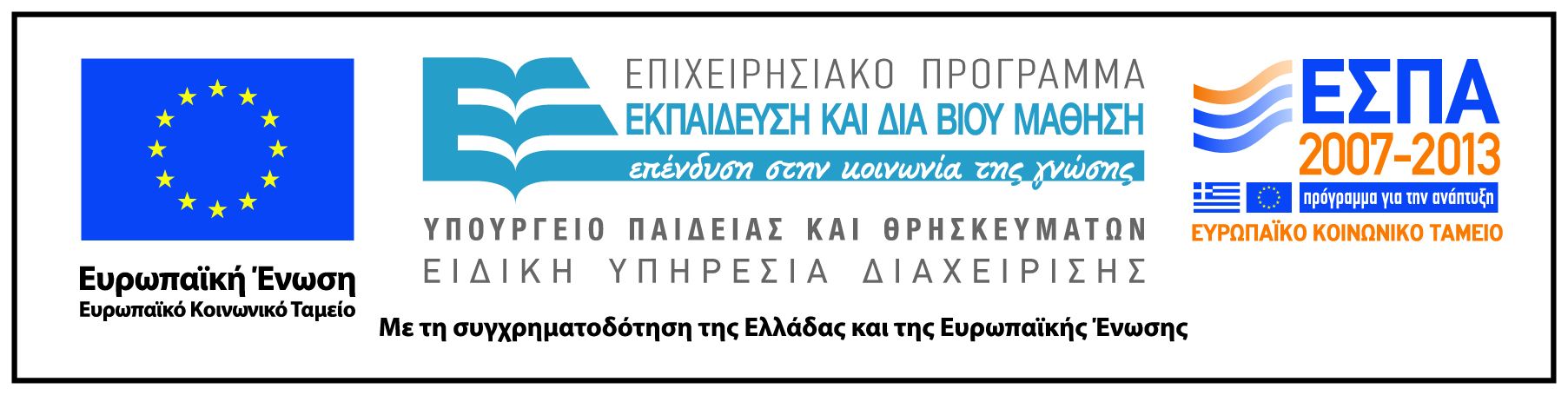 35